The Vindication of Don Quijote: The impact of noise and visual pollution from wind turbines
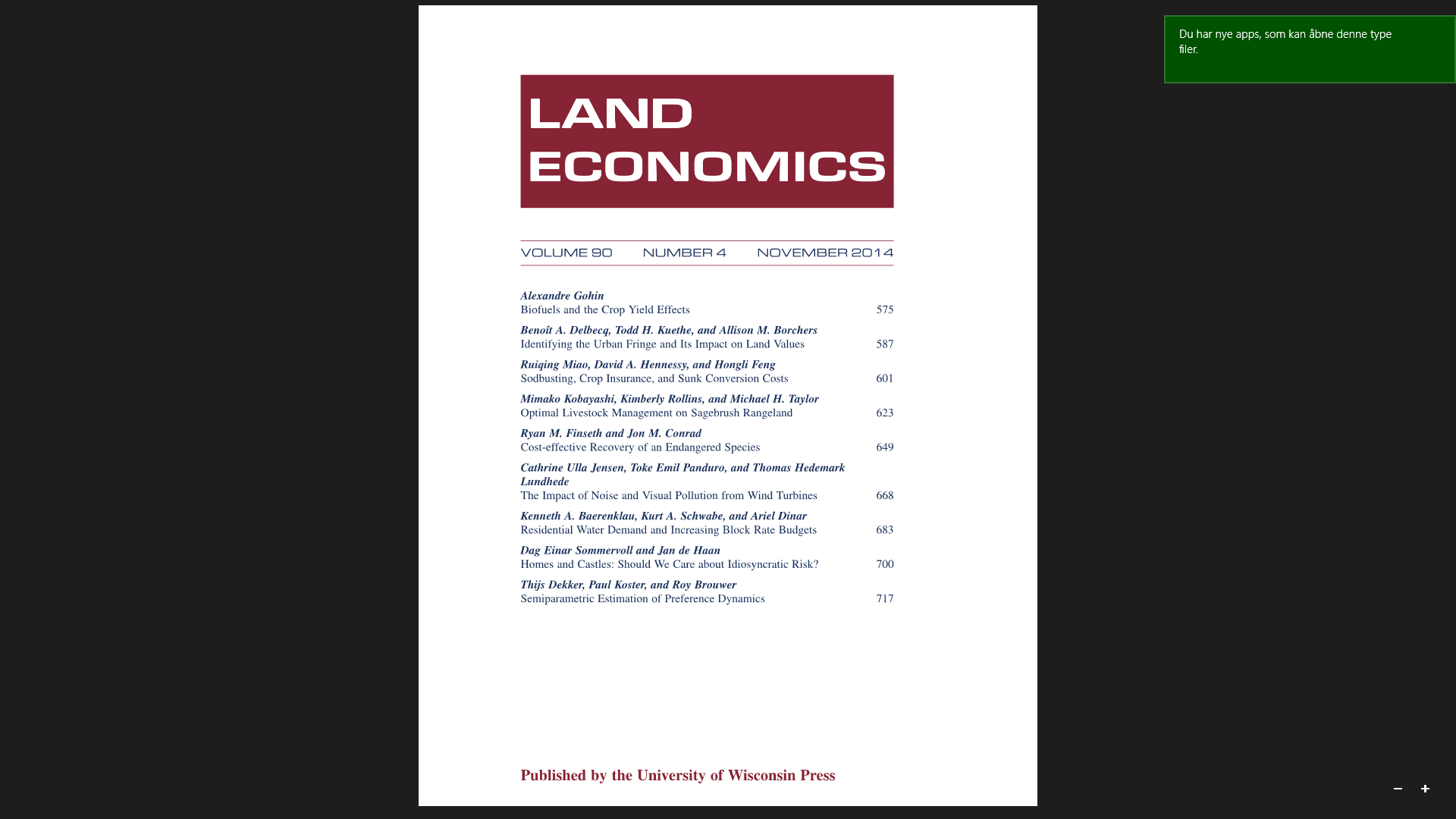 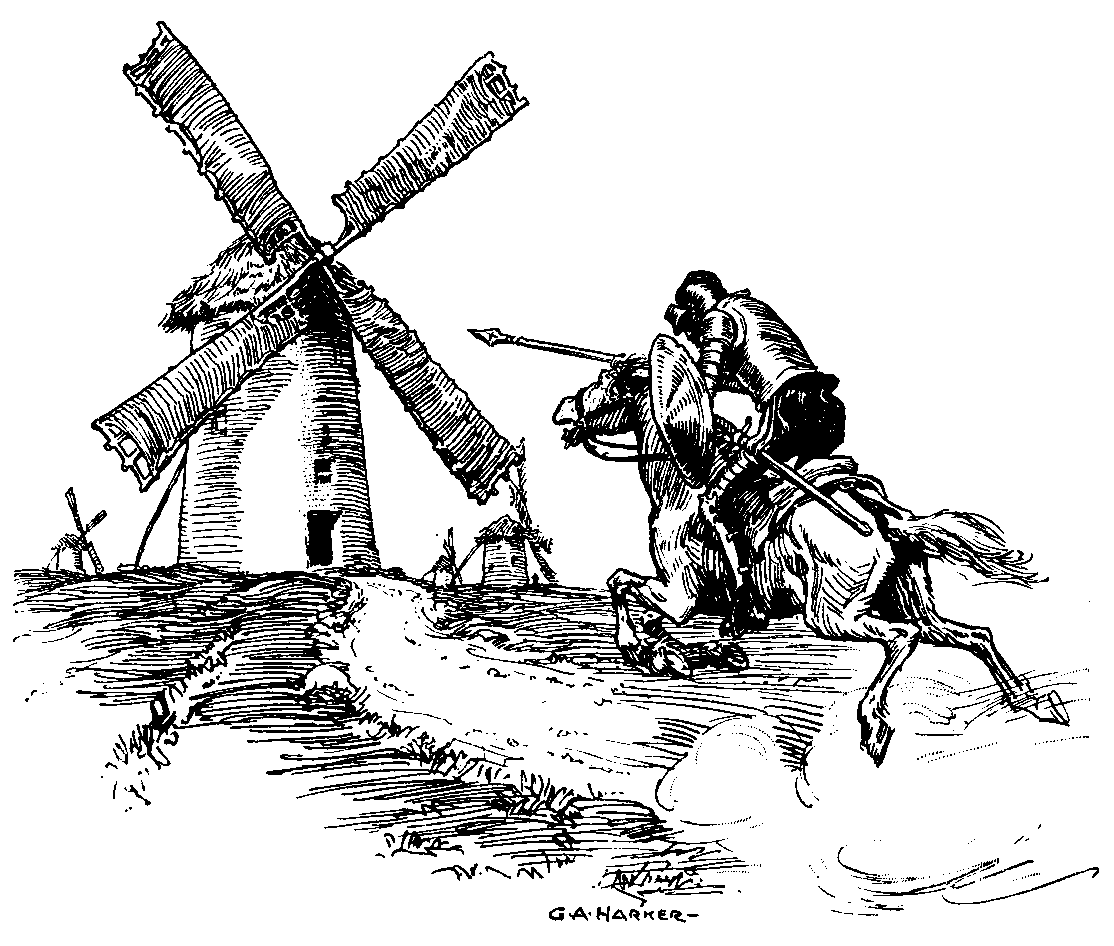 Cathrine Ulla Jensen, IFRO
Thomas Hedemark Lundhede, IFRO
Toke Emil Panduro, IFRO
Some of the things we have worked on
A lot of experince with hedonic house price modelling
Several projects with the Ministry of Environment “Byliv, der betaler sig” 
The Danish Economic Counsels - noise and green space
Published and article to be published 
Working on spatial sorting models
Urban characteristics
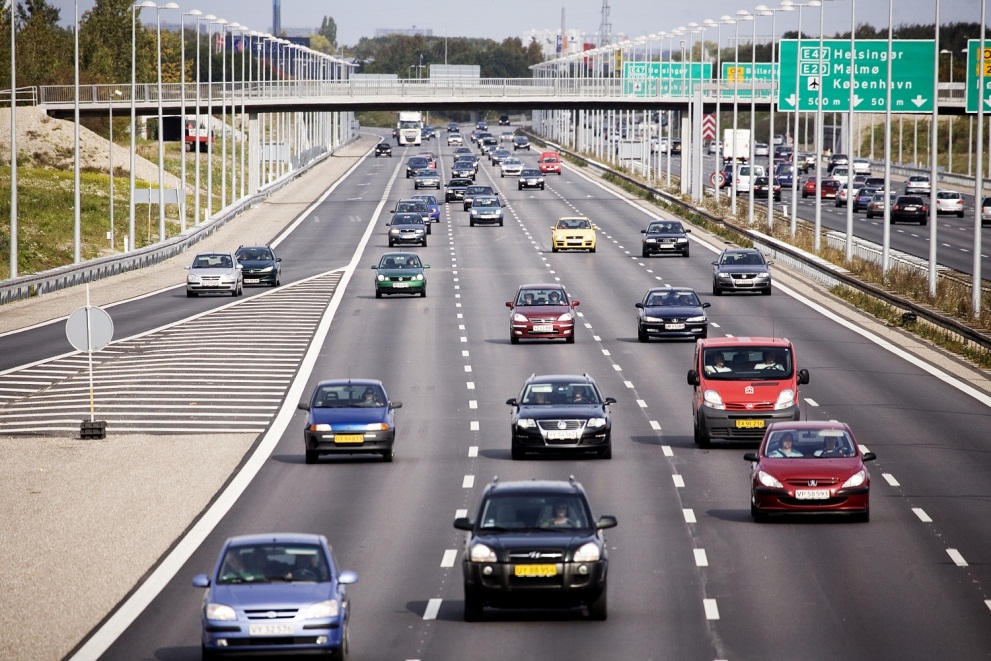 Cost of 
windturbines
The value of parks
Climate adaptation
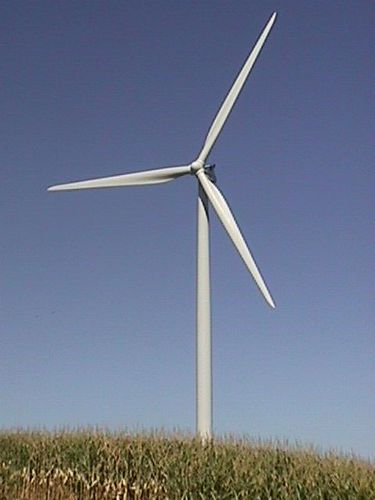 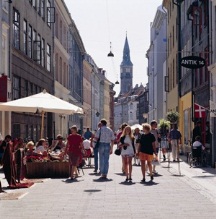 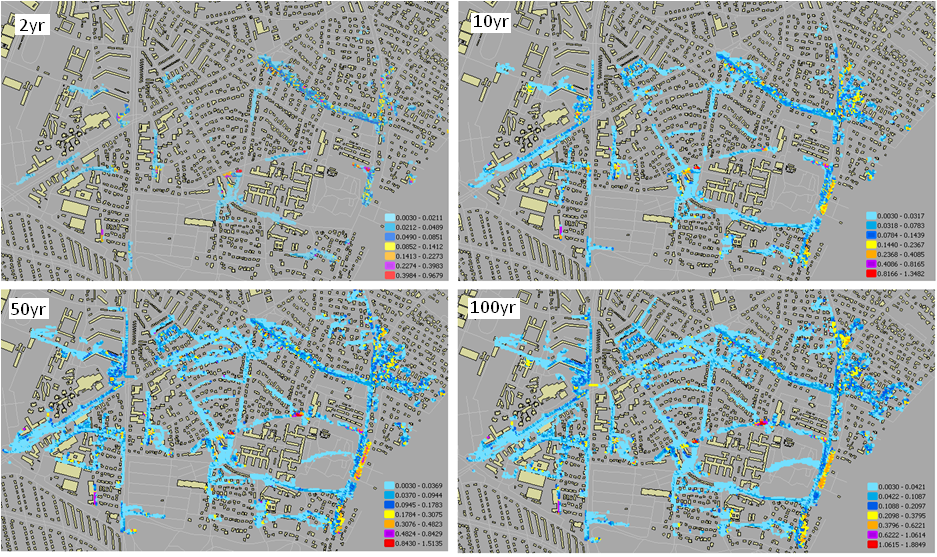 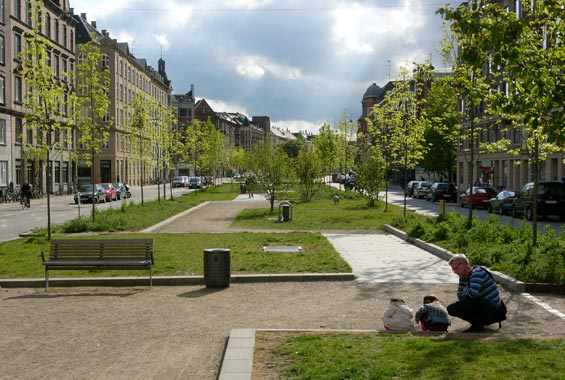 Department Food and Resource Economics
Literature
Stated preference studies – choice experiments
Positive towards windpower 
(Borchers, Duke, & Parsons, 2007)
Noise and visual pullution 
(Ladenburg, 2009; Ladenburg & Möller, 2011; Meyerhoff, Ohl, & Hartje, 2010) 

Few hedonic studies
(Heintzelman & Tuttle, 2012; Hoen, Wiser, Cappers, Thayer, & Sethi, 2011; Sally  Sims & Dent, 2007; Sally Sims, Dent, & Oskrochi, 2008) 

Too few observations, too little variation 
Only straight line calculations
The House Price Function
Properties are heterogeneous goods




Structural (S), Neighborhood & Environment  (Q)


	Assumptions:
The house price is generated from a marked in equilibrium

Households utility maximize
House price variables are continues and independent of other house price variables

The implicit prices from the house price function reflect the value households obtain by consuming each house characteristic
Sales prices
Construction variables
Neighborhood variables
Environmental variables
Socio-economic data – 
It is possible.
Value of externality
Data
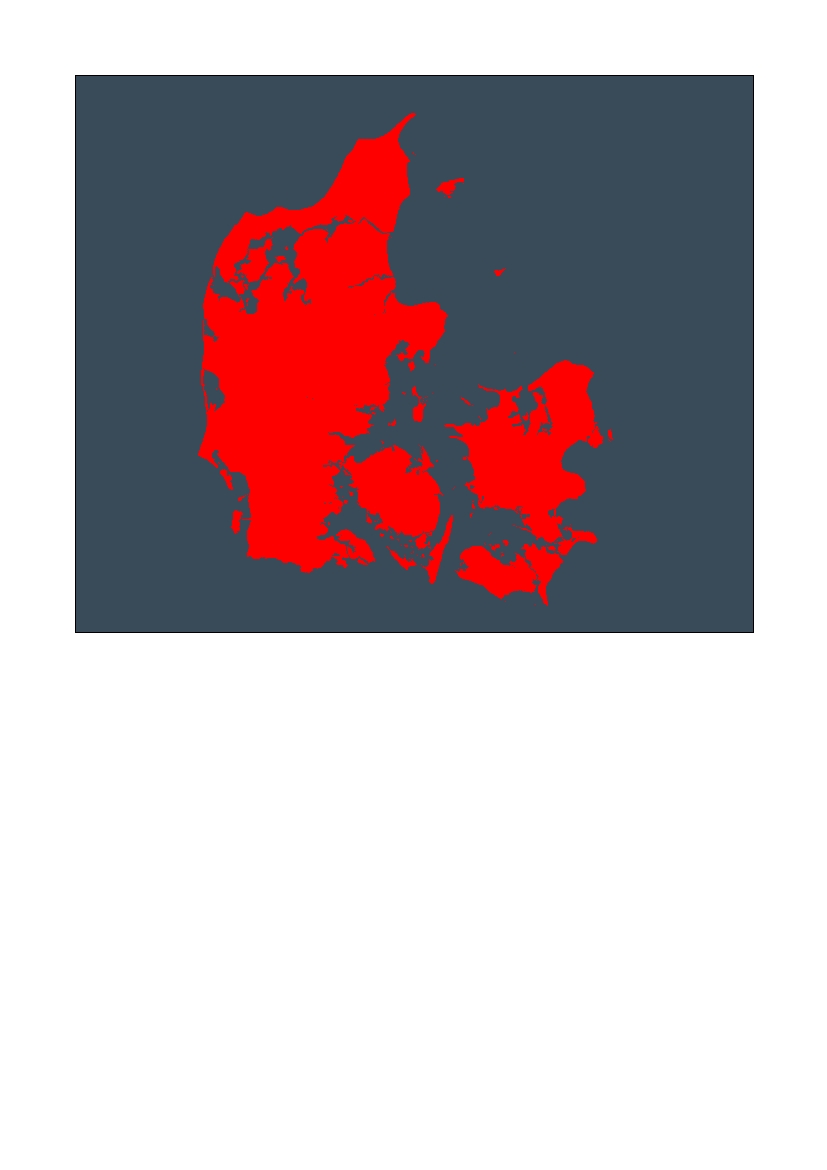 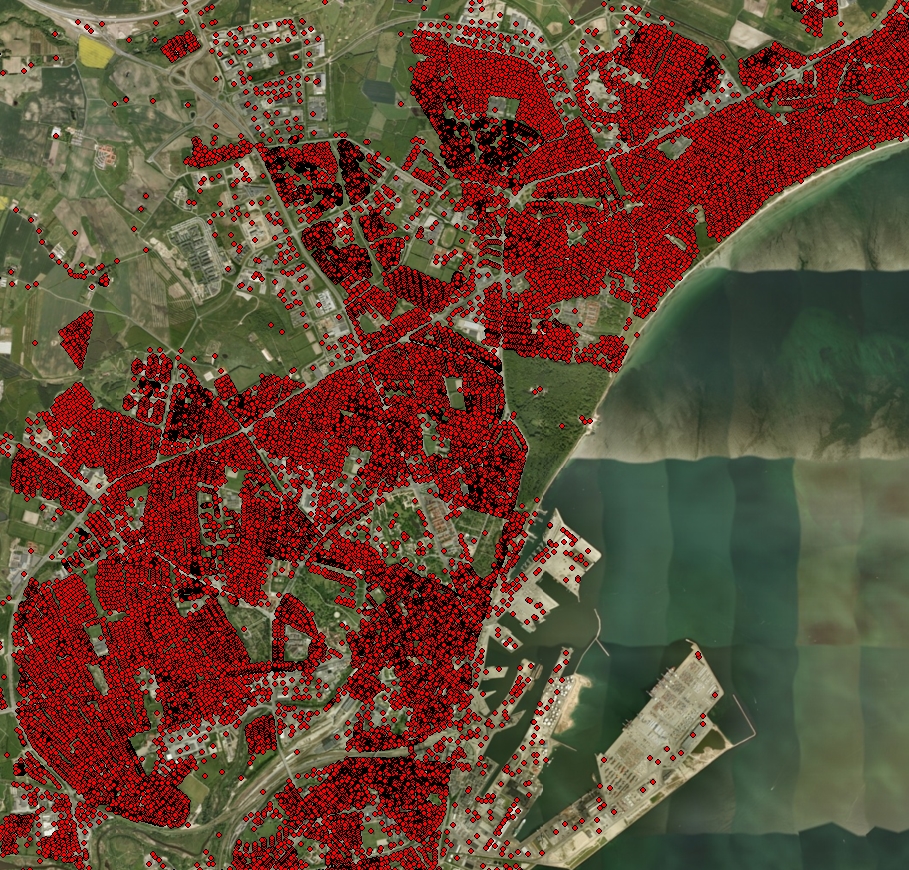 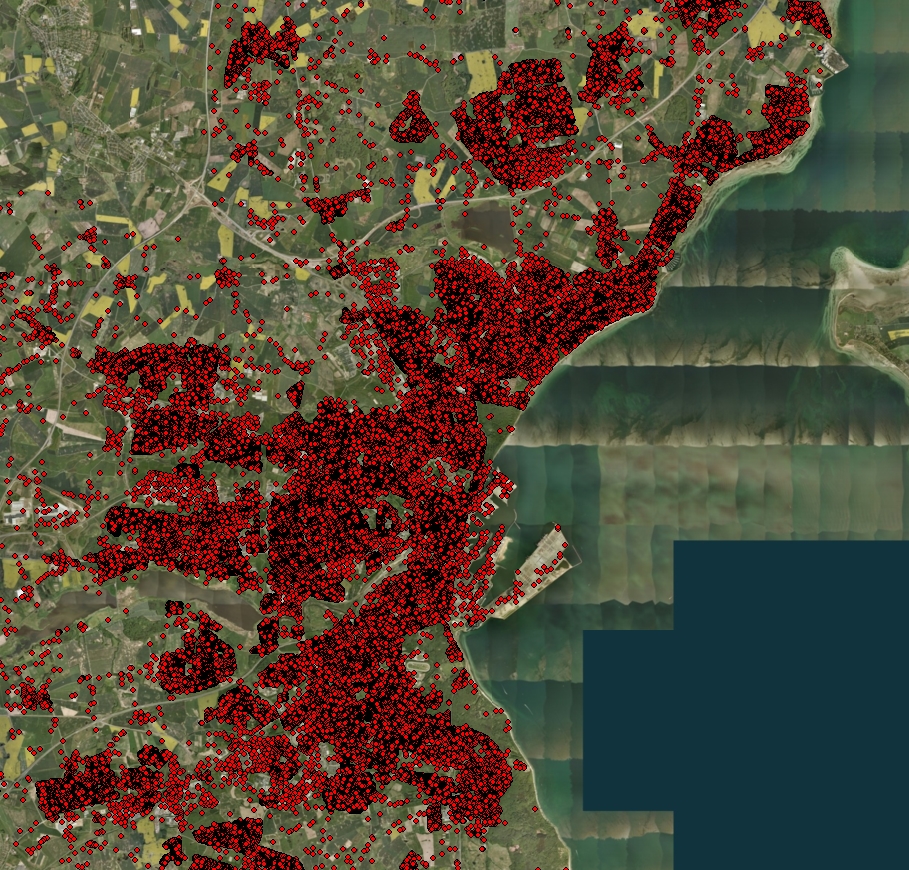 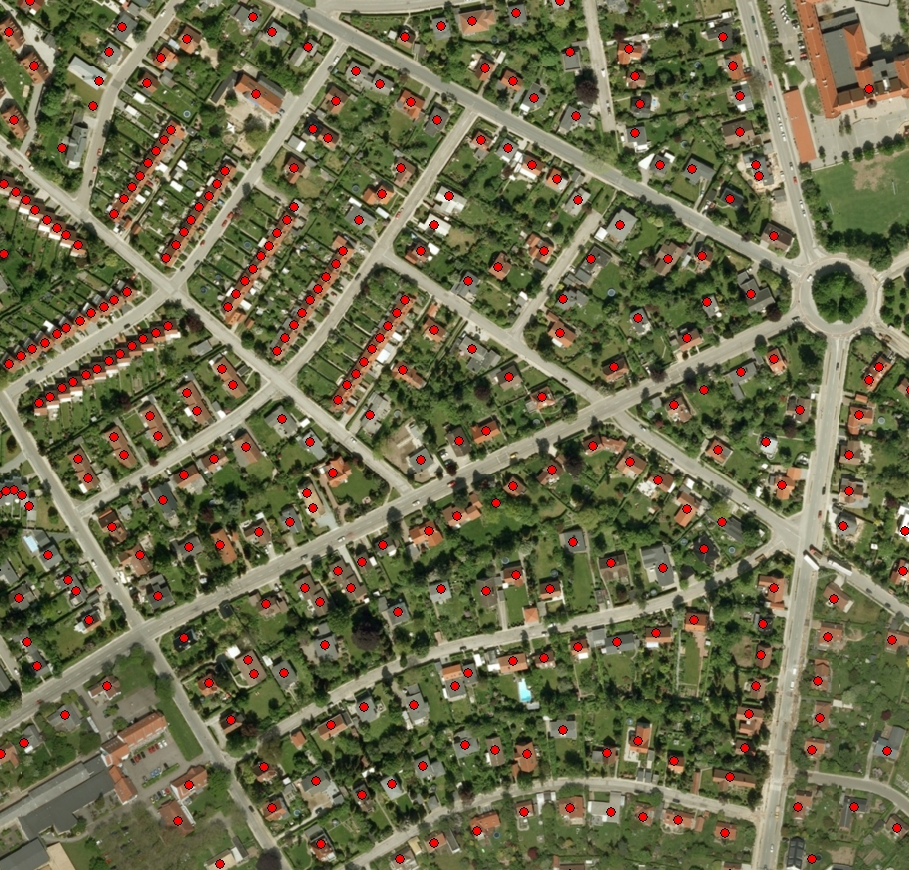 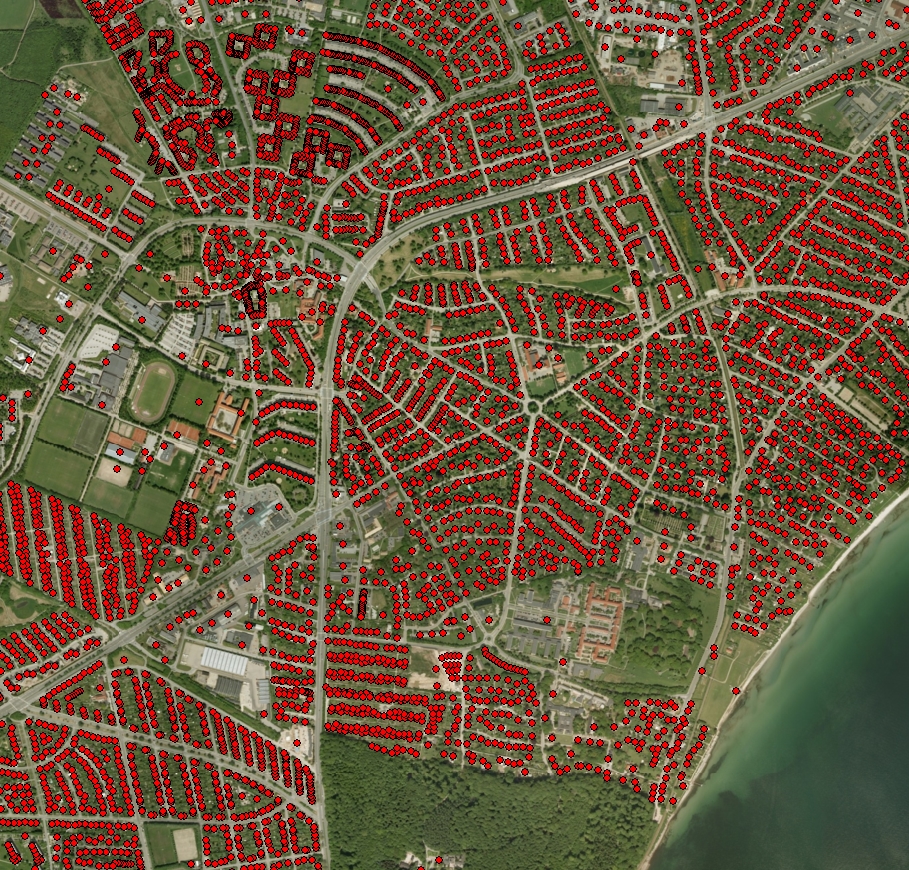 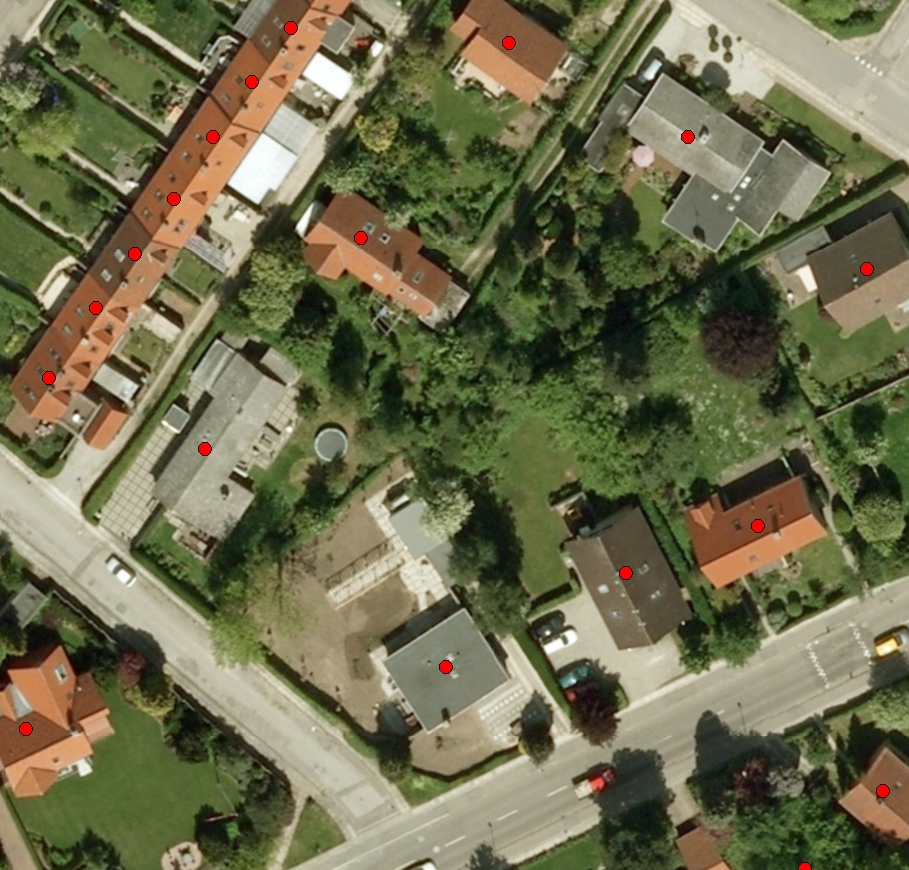 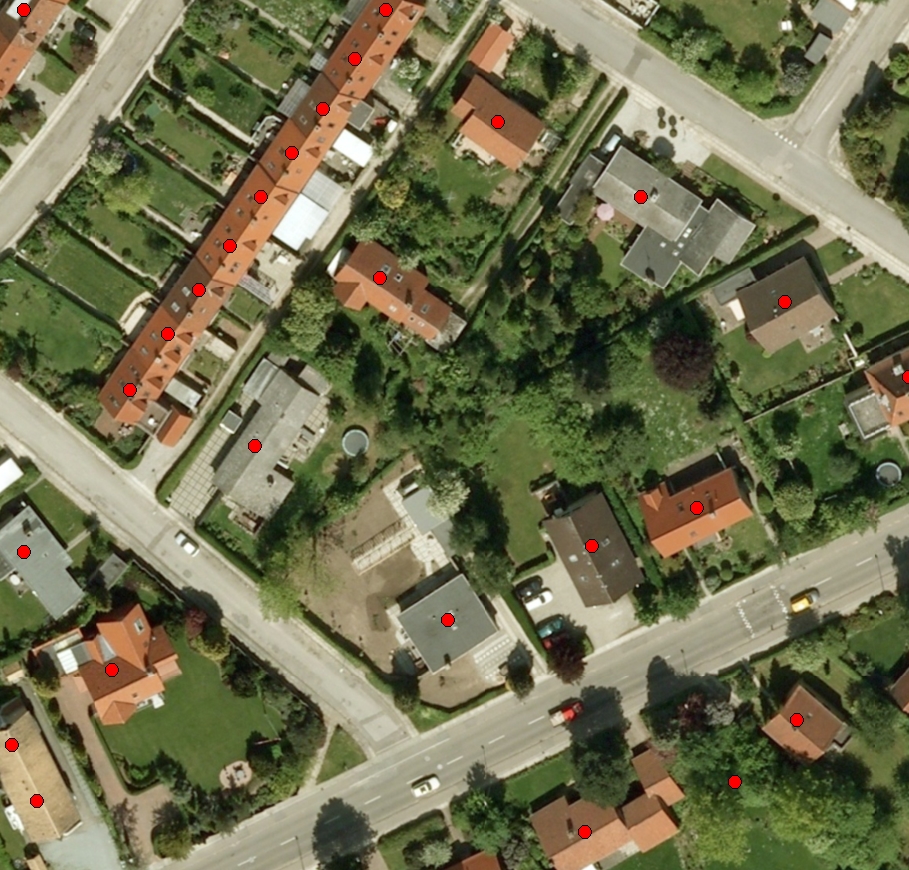 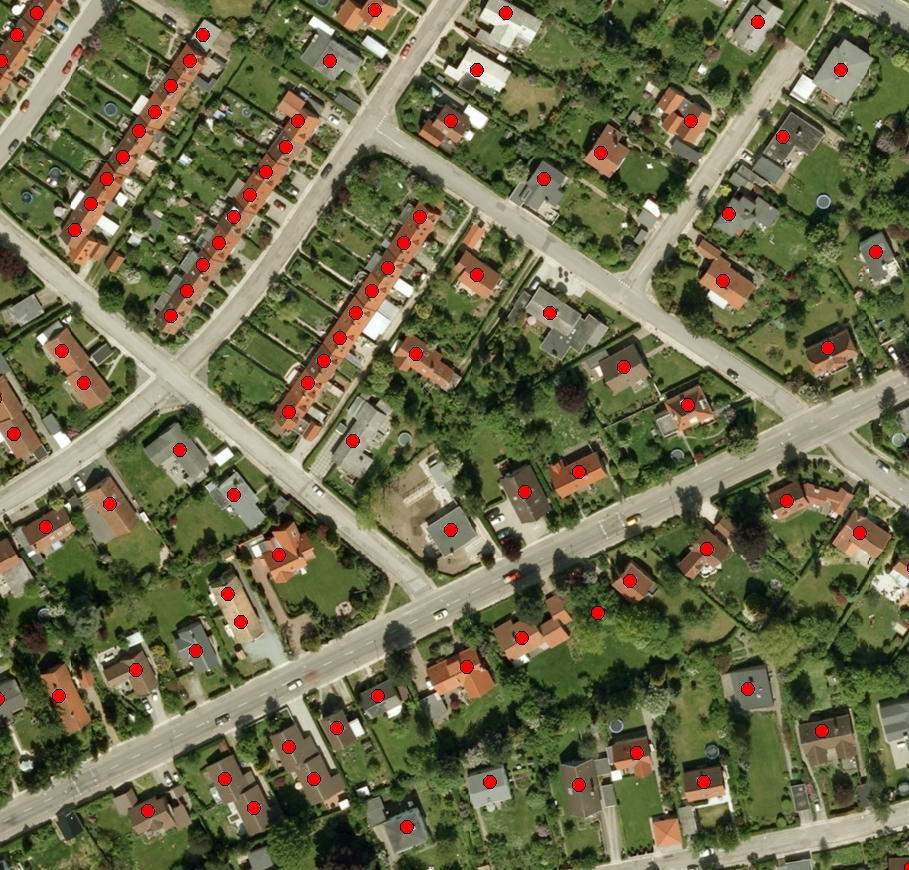 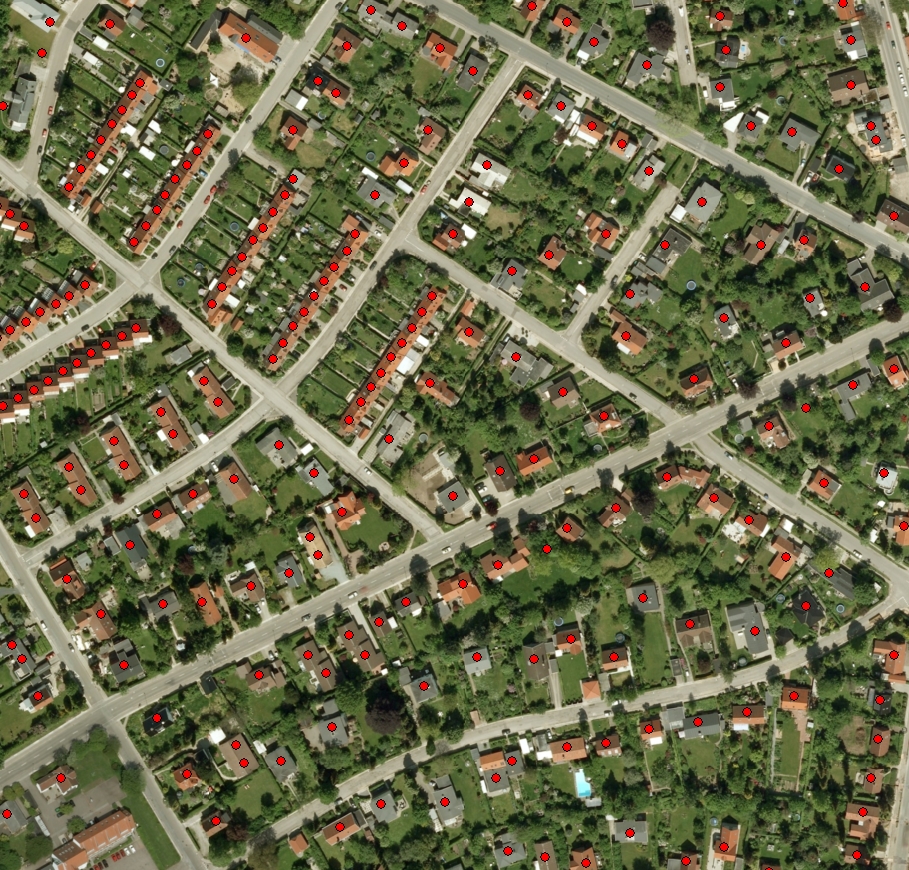 Suvey area
24 spatially detached sub-survey areas

Each sub survey area are 2,500 meter in radius

647 km2 
20 municipalities 
55,864 houses

Selection criteria: 
As many transactions as possible within 600 meter
Visual pollution
The area appear more developed and less rural or less authentic

Degraded a scenic view.

Movement in the landscape

Less tranquility and peacefulness

Flickers of light shadow-flicker

Viewshed based on DSM
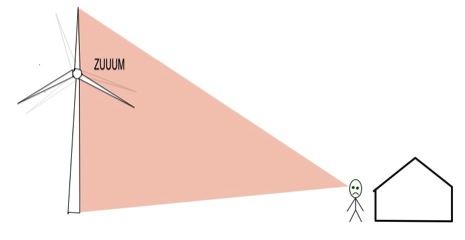 Noise pollution
Source 
wings cut through the air
mechanics of the turbine

Tonal and low frequency

Calculated in dB
bekendtgørelse om støj fra vindmøller

< 20 dB, 20-29 dB, 30-39 dB, 40-50 dB
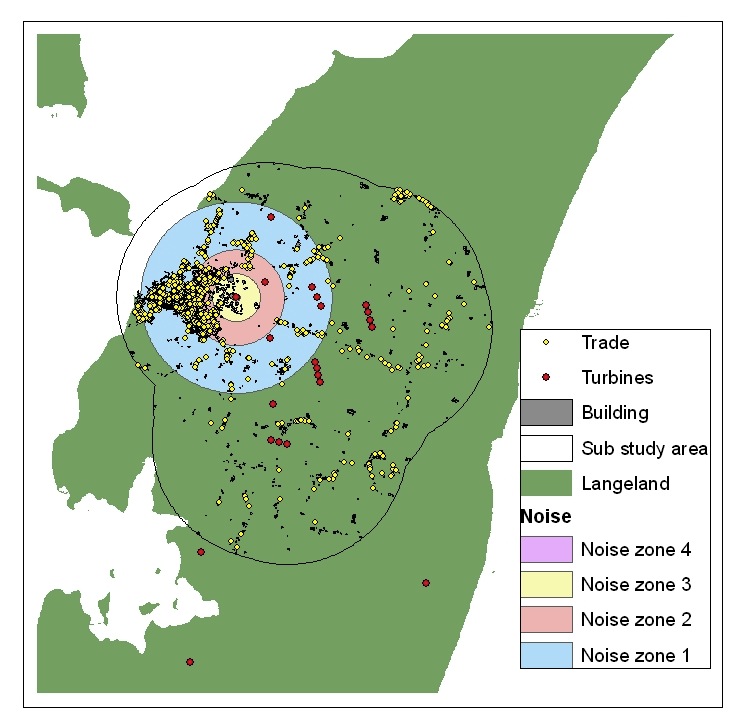 Hedonic model in two steps
The cross-pooled model 
Correct for difference in price over municipalities over time


Spatial econometric model
Spatial autocorrelation - spatial correlation in the error term
• Mis-measurement of spatial variables 

• Misspecification of variables 

• Omitted spatial variables 

The spatial weight matrix define the outline of the unknown spatial processes.
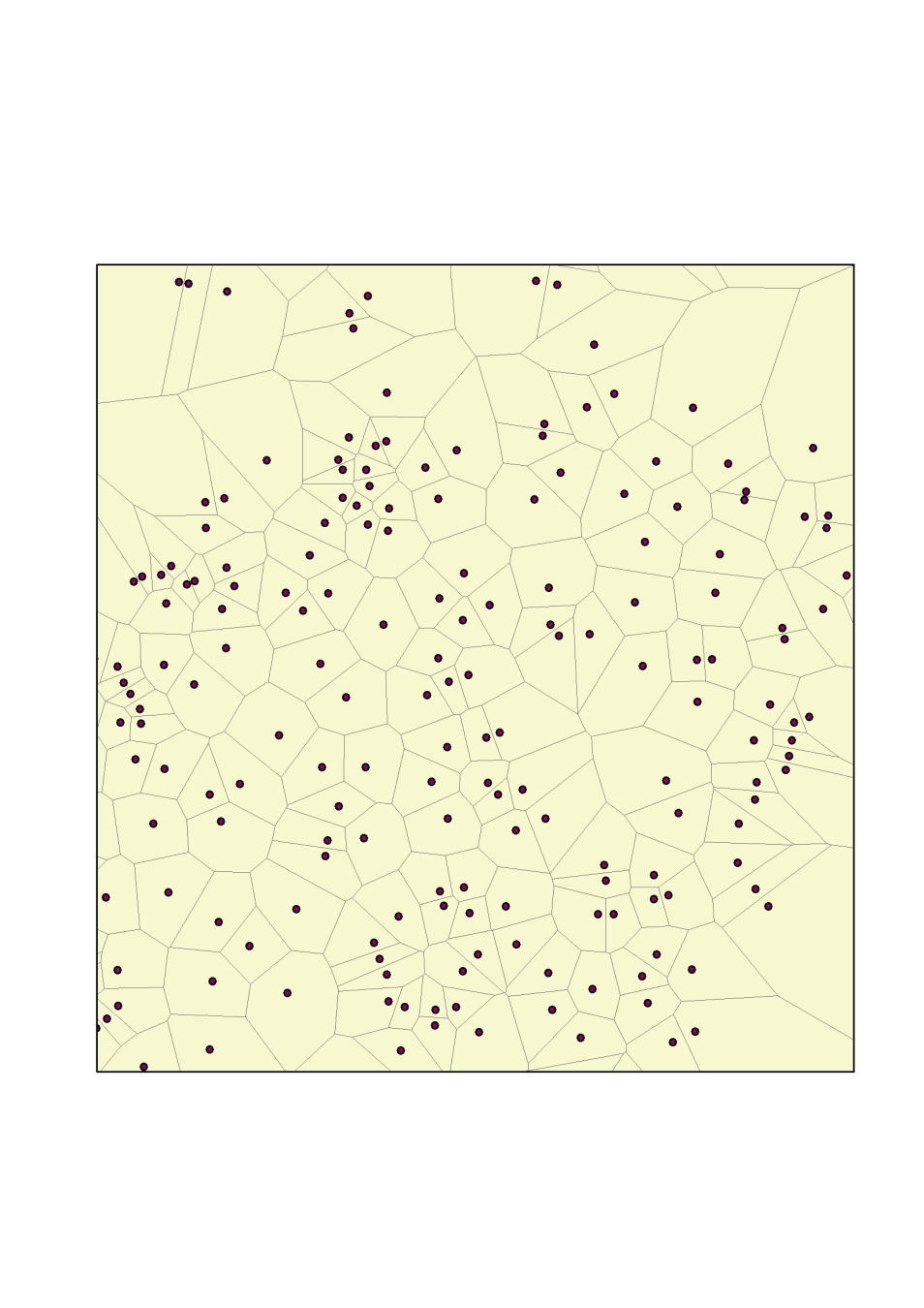 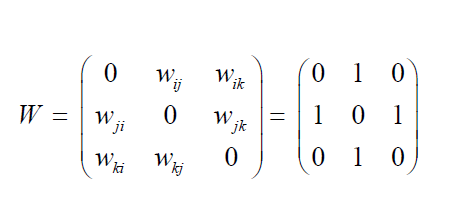 Challenges - spatial econometric model
Defining the omitted spatial processes in the spatial weight matrix  

Data generating process
The total, indirect and direct

You have a benefit of my additional bathroom  

Equilibrium model with a ripple effect


Assumption: The error term is not correlated with the other repressor's
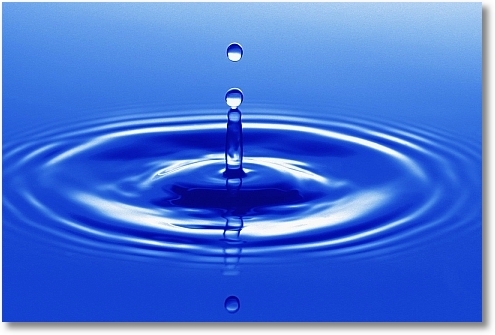 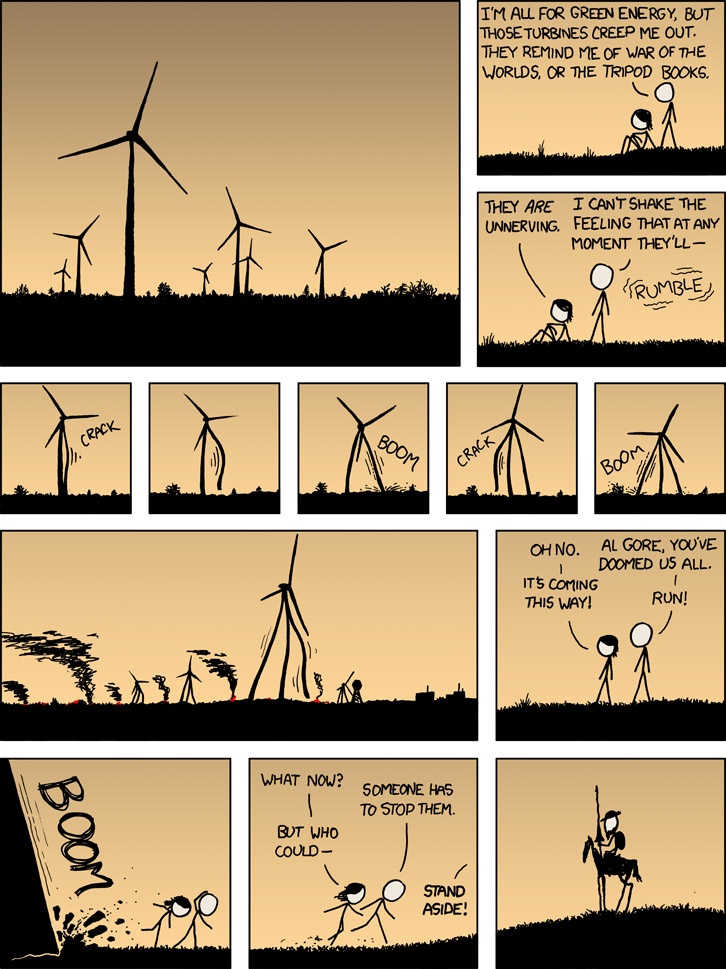 Results
Interpretation
800 metes - prices drop  between 10.32% and 13.94%.
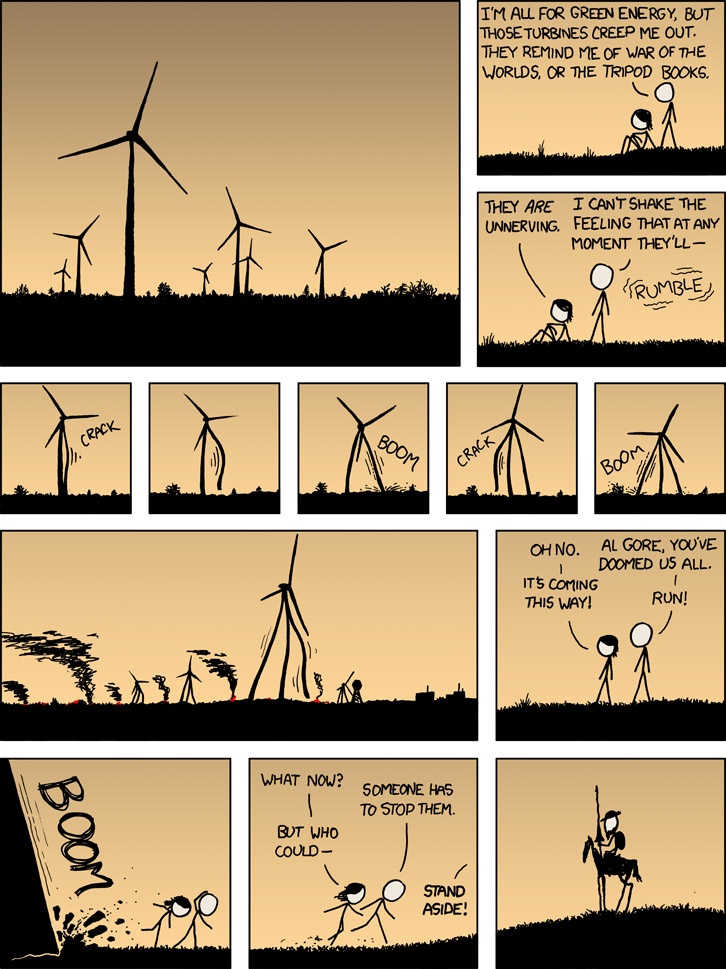 Conclusion
Noise and visual pollution have a considerable impact on surrounding properties

We are able to quantify these impacts

Estimates could be used in compensation schemes 

Things to do: 
Before after analysis 
Accumulation effect 
A second stage analysis
Optimal location analysis
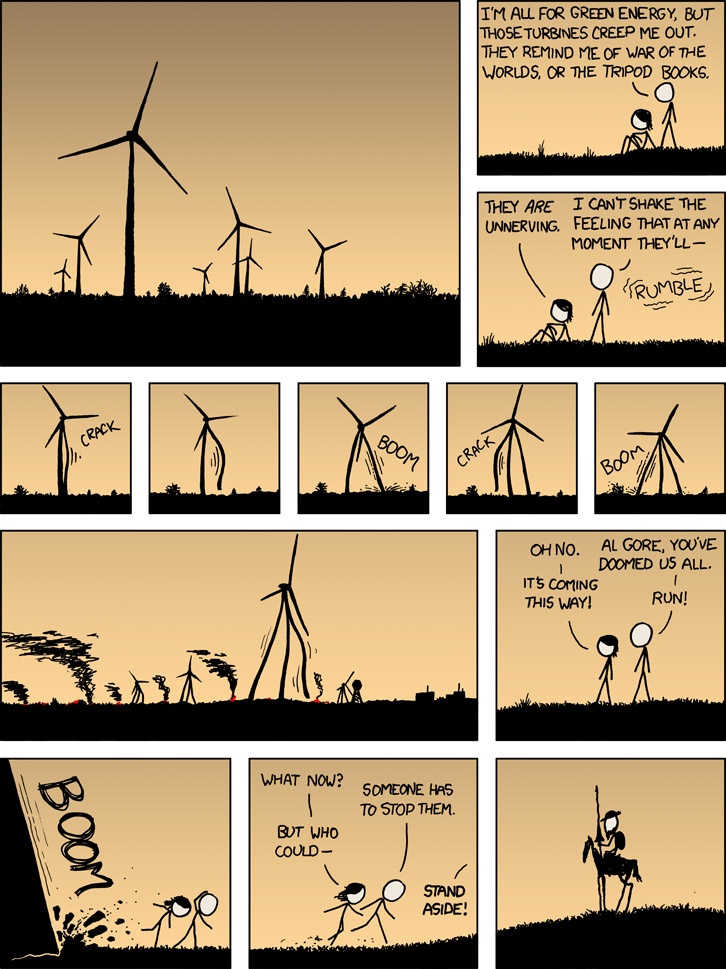 Thank you for your attention
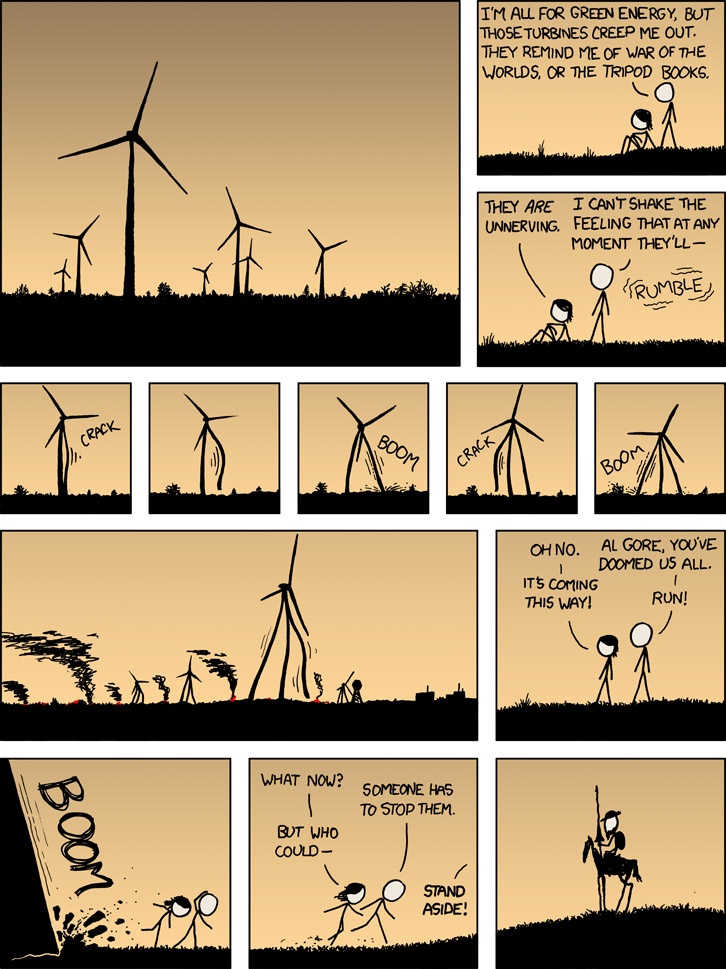 Toke Emil Panduro 
Msc, PhD, Postdoc
Spatial Environmental Economics
Department of Food and Resource Economics
Faculty of Sciences, University of Copenhagen
Rolighedsvej 23, DK-1958 Frederiksberg C
Mobil 23962908
Mail tepp@ifro.ku.dk
http://sites.google.com/site/tokeemilpanduro/